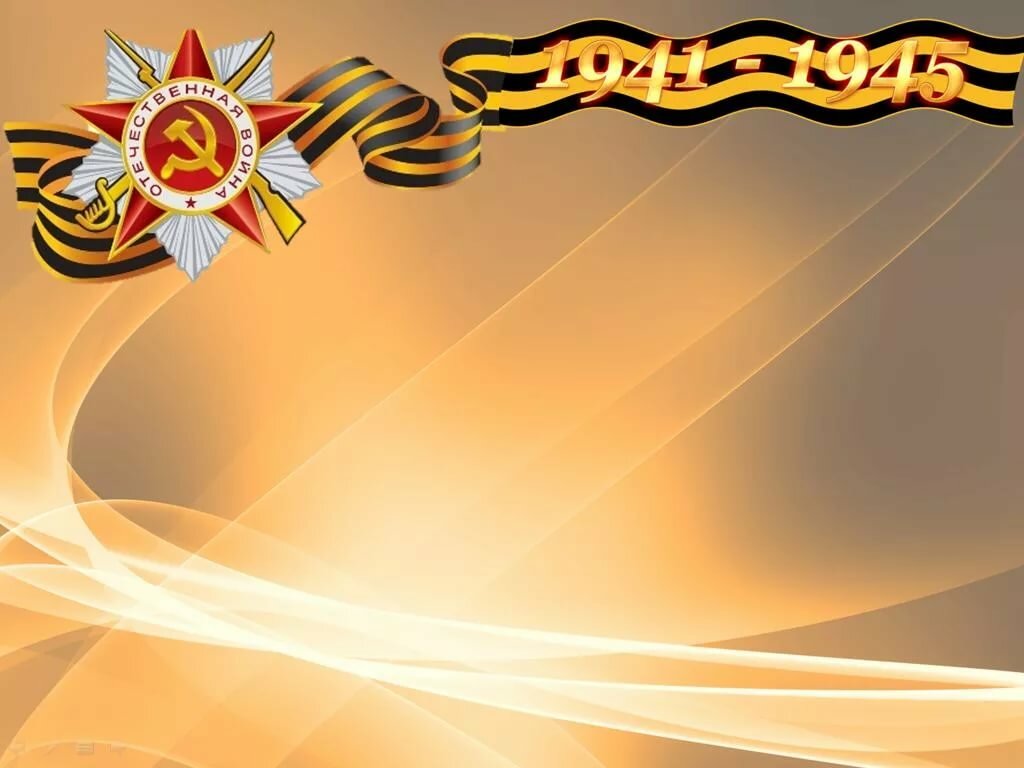 Герои Великой Отечественной войны
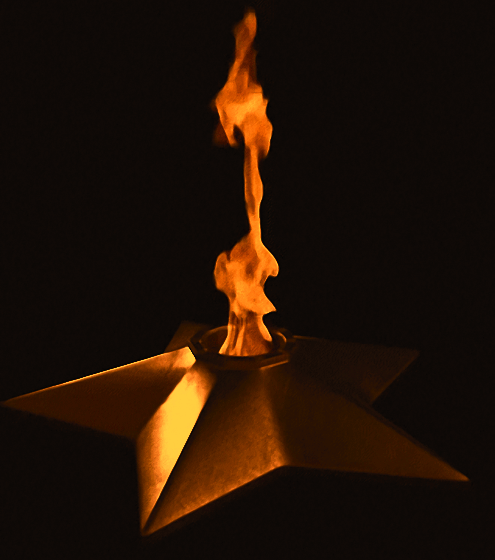 Проект выполнила
Ученица 5 класса «Б» 
МАОУ СОШ №25 С УИОП
г. Калининграда
Трофименко Анна
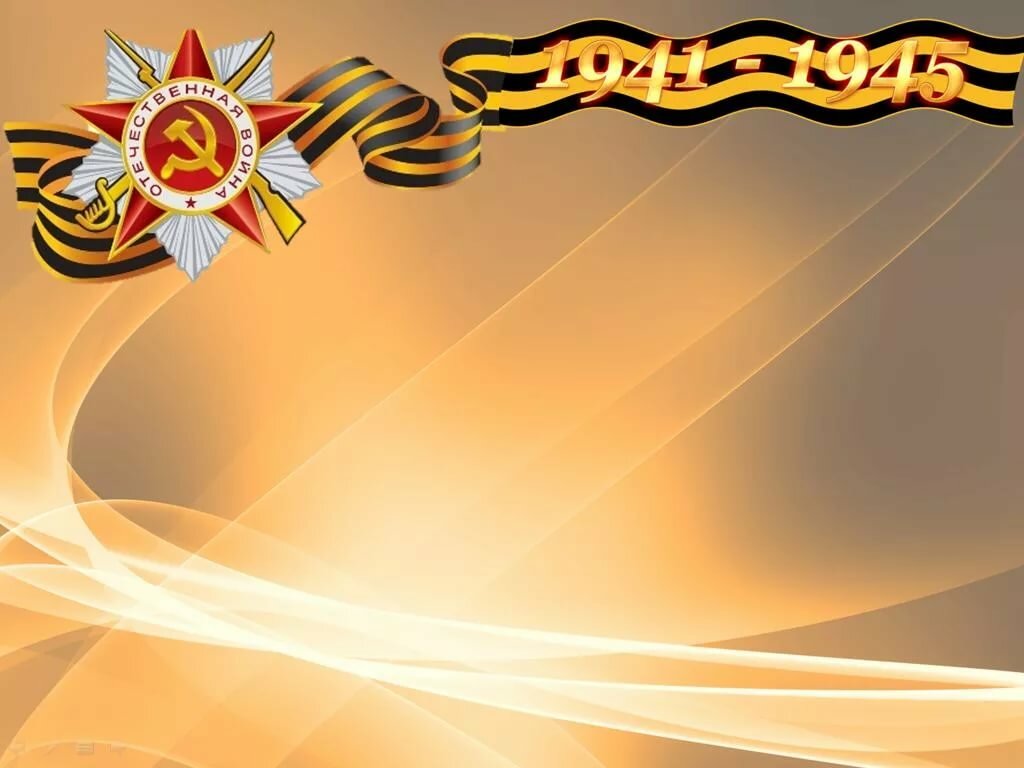 Д. Попов «22 июня»
Июнь. Россия. Воскресенье.Рассвет в объятьях тишины.Осталось хрупкое мгновеньеДо первых выстрелов войны.Через секунду мир взорвётся,Смерть поведёт парад-алле,И навсегда погаснет солнцеДля миллионов на земле.Безумный шквал огня и сталиНе повернётся сам назад.Два «супербога»: Гитлер – Сталин,А между ними страшный ад.Июнь. Россия. Воскресенье.Страна на грани: быть не быть…И это жуткое мгновеньеНам никогда не позабыть…
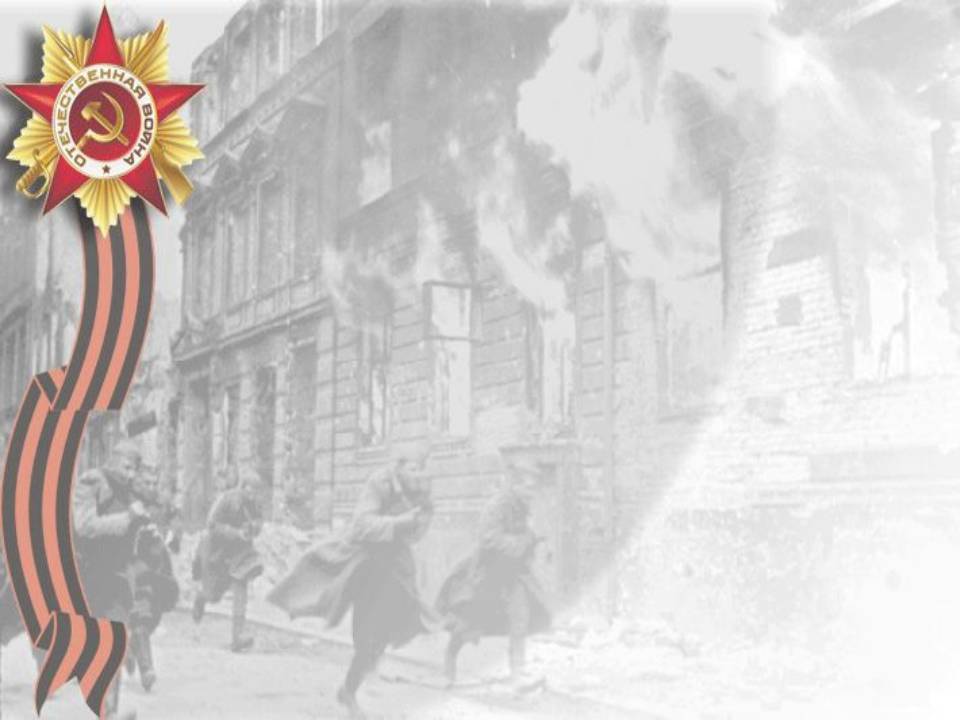 Давайте вспомним героев, которые помогли нам победить в Великой Отечественной войне
Пройди этот небольшой тест, ты узнаешь много нового;)
Перед началом теста советую прочитать информацию на этом сайте:     https://www.vgoroden.ru/zhizn/people/my-pomnim-15-geroev-velikoy-otechestvennoy-voyny-i-ih-podvigi
И здесь: https://zen.yandex.ru/media/id/5d72346406cc4600ad8cb677/5-geroev-velikoi-otechestvennoi-voiny-kotoryh-doljen-znat-kajdyi-rossiianin-5db01640c31e4900b11d8cdc
Нажми на кнопку «Начать»
НАЧАТЬ
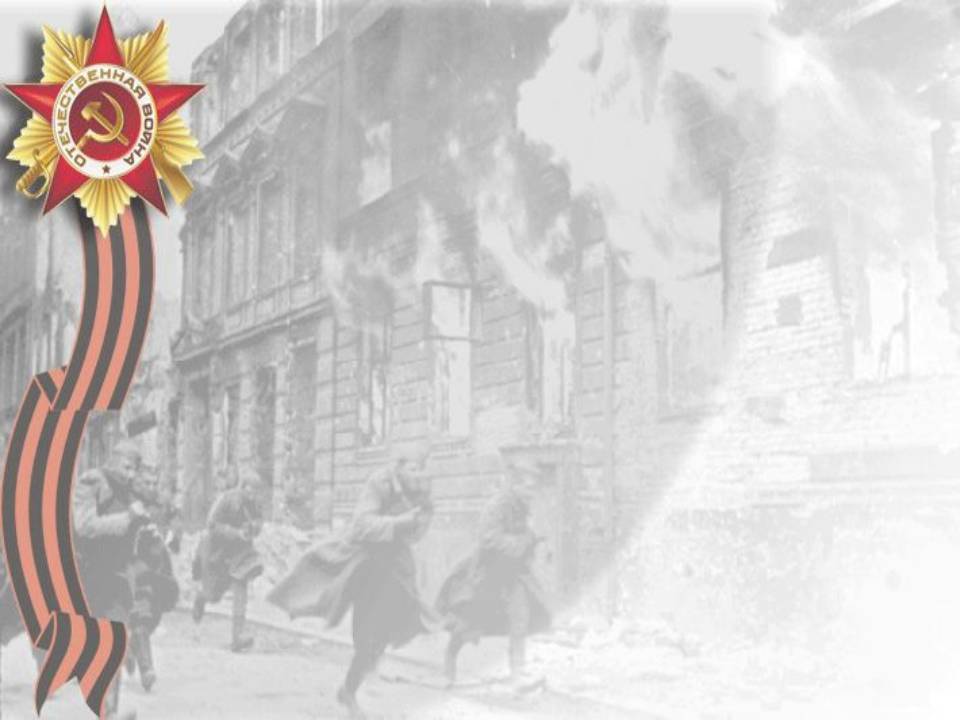 1. Прочитай описание героя и попробуй угадать его имя
Бригадный разведчик 67-го отряда 4-й ленинградской партизанской бригады.

 Летом 1942 года около деревни Варницы ……………….. подорвал машину, в которой ехал генерал-майор инженерных войск Германии Рихард фон Виртц. ……….. удалось добыть документы о наступлении вражеской армии, благодаря чему атака немцев сорвалась. За этот подвиг мальчик был представлен к званию Героя Советского Союза.
………. погиб зимой 1943 года, когда фашисты напали на партизан под селом Острая Лука.
Выбери один ответ и нажми на него
-Александр Герман
-Владислав Хрустицкий
-Леня Голиков
-Алексей Маресьев
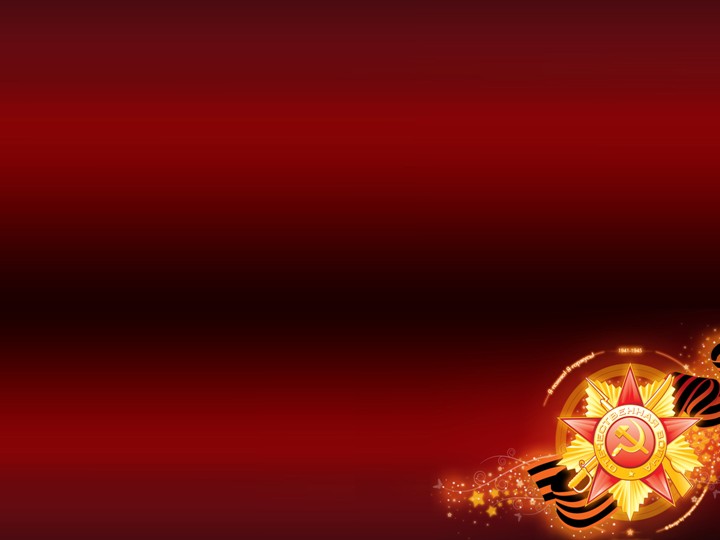 Александр Герман не верный ответ
Ты можешь вернуться и исправить свой ответ, а можешь продолжить
Что выберешь?
Вернусь и подумаю ещё
Продолжаем, следующий вопрос!
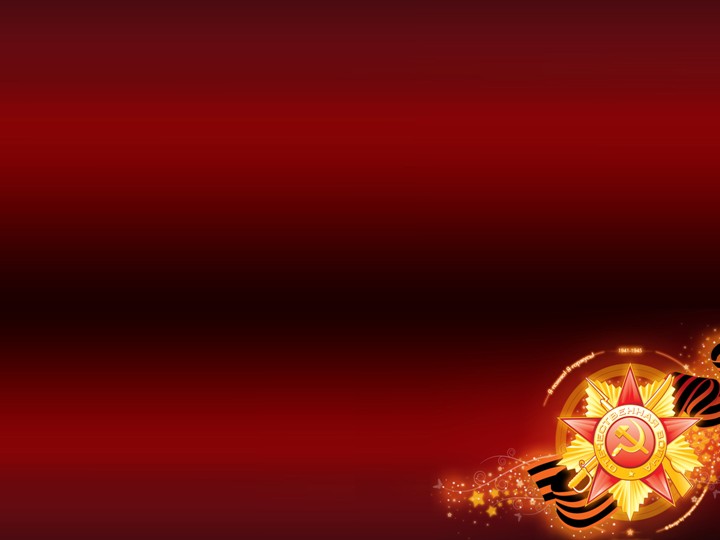 Владислав Хрустицкий не верный ответ
Ты можешь вернуться и исправить свой ответ, а можешь продолжить
Что выберешь?
Вернусь и подумаю ещё
Продолжаем, следующий вопрос!
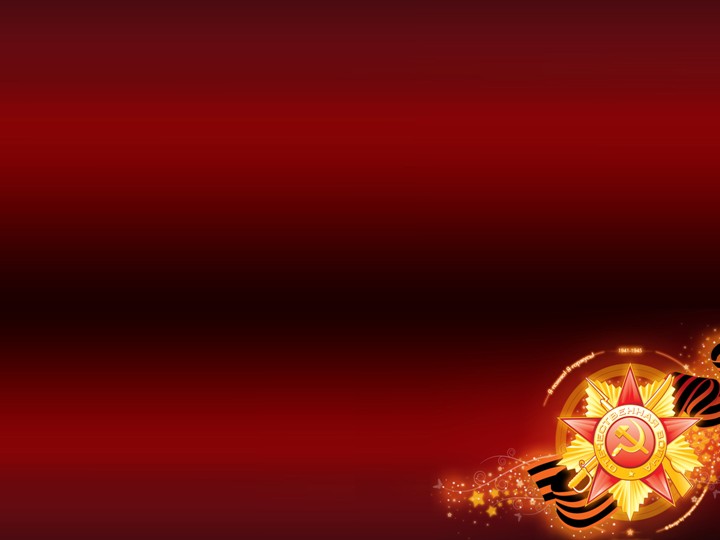 Алексей Маресьев не верный ответ
Ты можешь вернуться и исправить свой ответ, а можешь продолжить
Что выберешь?
Вернусь и подумаю ещё
Продолжаем, следующий вопрос!
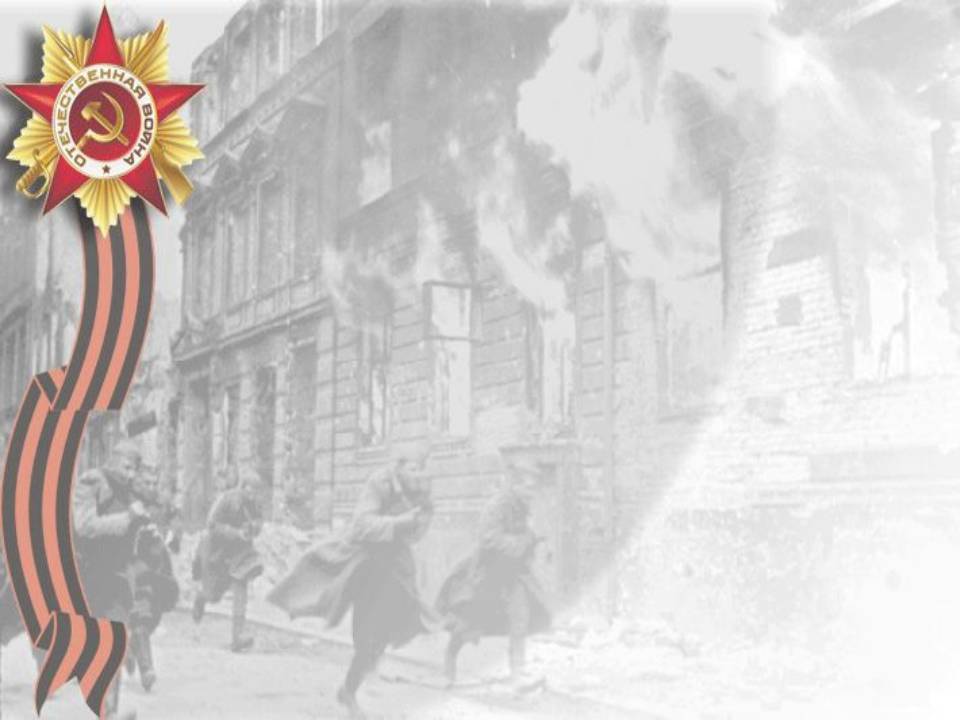 1. Прочитай описание героя и попробую угадать его имя
Лёня Голиков верный ответ!
Бригадный разведчик 67-го отряда 4-й ленинградской партизанской бригады.

 Летом 1942 года около деревни Варницы Лёня Голиков подорвал машину, в которой ехал генерал-майор инженерных войск Германии Рихард фон Виртц. Лёне удалось добыть документы о наступлении вражеской армии, благодаря чему атака немцев сорвалась. За этот подвиг мальчик был представлен к званию Героя Советского Союза.
Голиков погиб зимой 1943 года, когда фашисты напали на партизан под селом Острая Лука.
Следующий вопрос
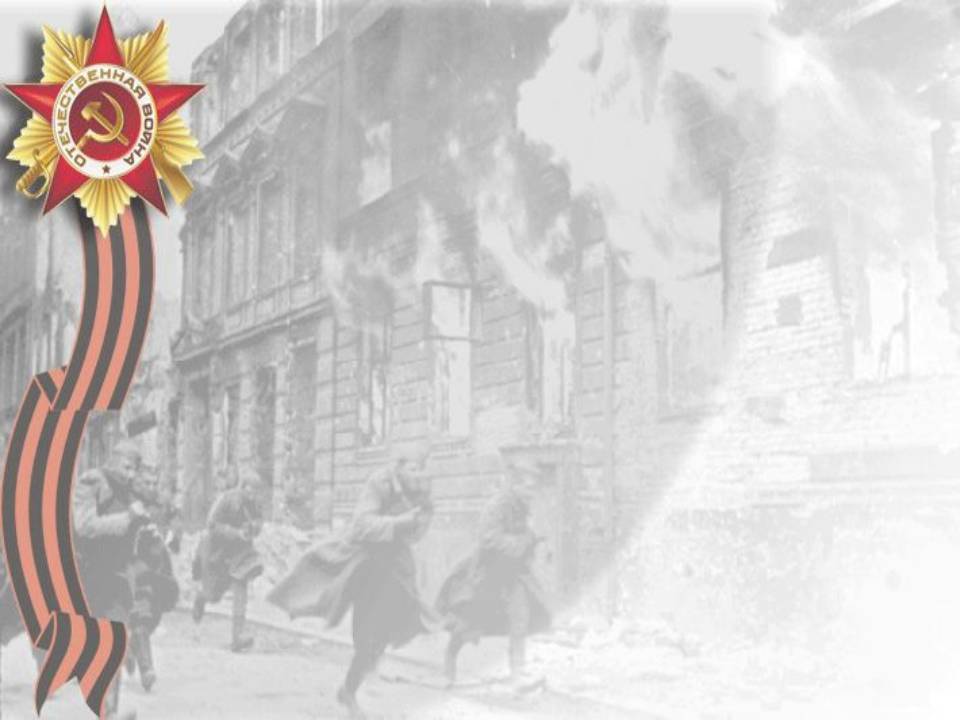 2. В какую подпольную организацию вступила Зина Портнова в 1942 году?
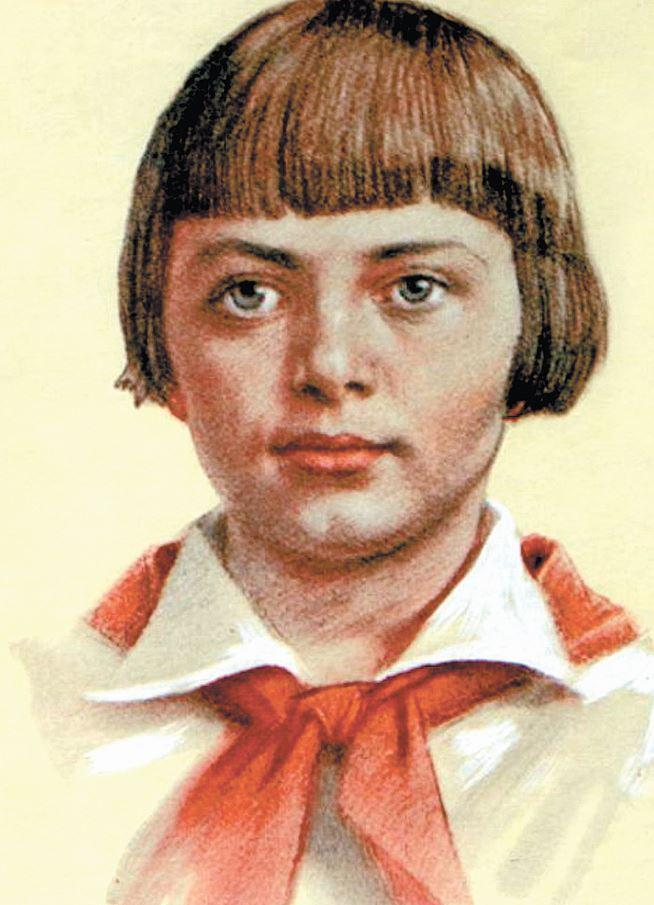 «Юные мстители»
«Юные пилоты»
«Юные воины»
«Юные матросы»
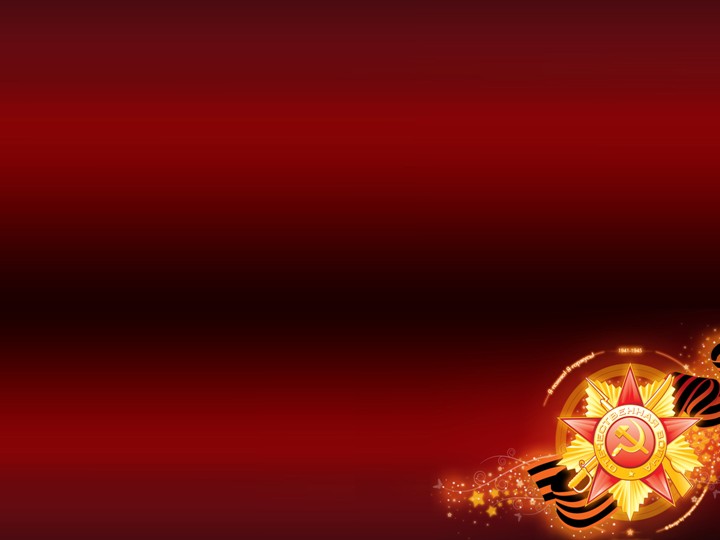 «Юные пилоты» не верный ответ
Ты можешь вернуться и исправить свой ответ, а можешь продолжить
Что выберешь?
Вернусь и подумаю ещё
Продолжаем, следующий вопрос!
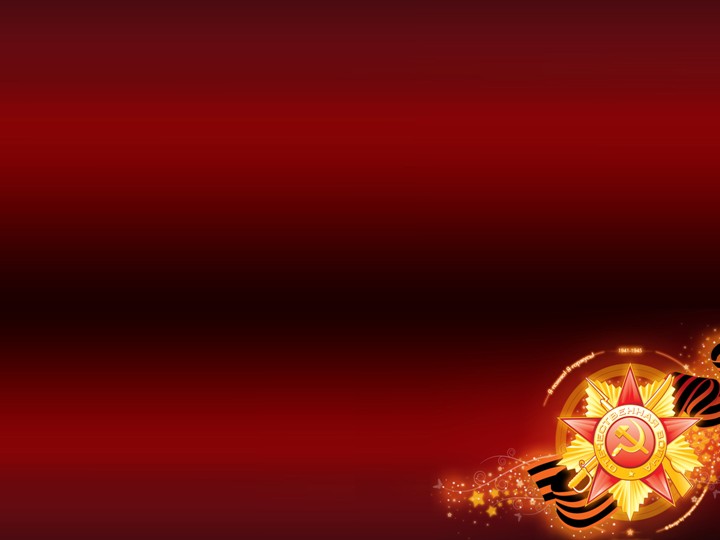 «Юные воины» не верный ответ
Ты можешь вернуться и исправить свой ответ, а можешь продолжить
Что выберешь?
Вернусь и подумаю ещё
Продолжаем, следующий вопрос!
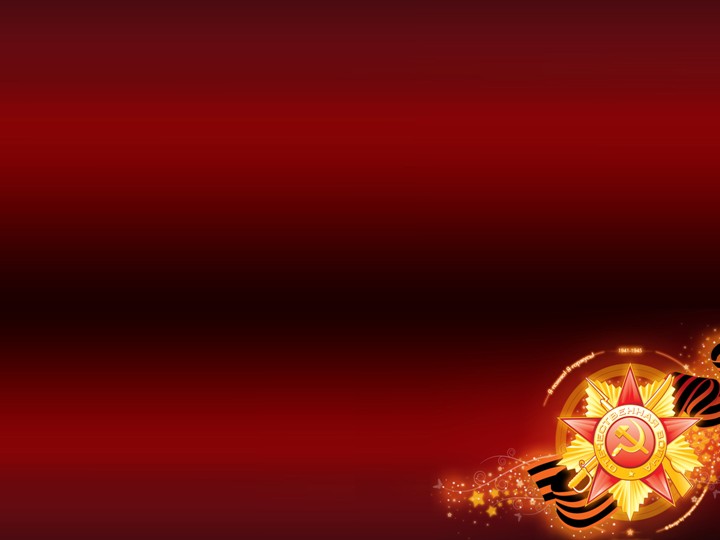 «Юные матросы» не верный ответ
Ты можешь вернуться и исправить свой ответ, а можешь продолжить
Что выберешь?
Вернусь и подумаю ещё
Продолжаем, следующий вопрос!
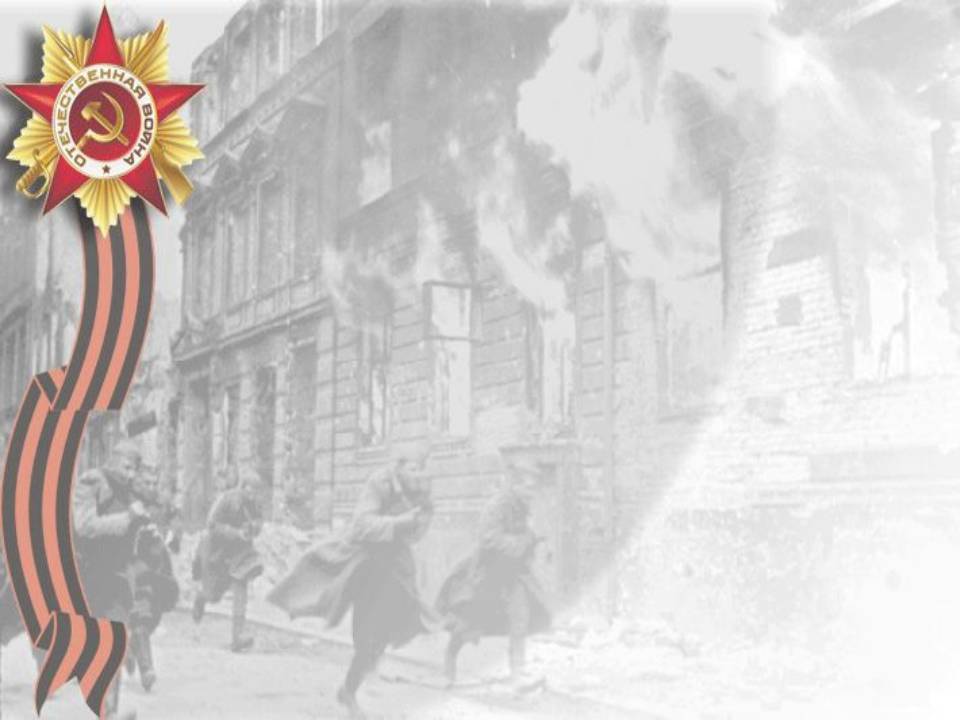 2. В какую подпольную организацию вступила Зина Портнова в 1942 году?
Верный ответ «Юные мстители»
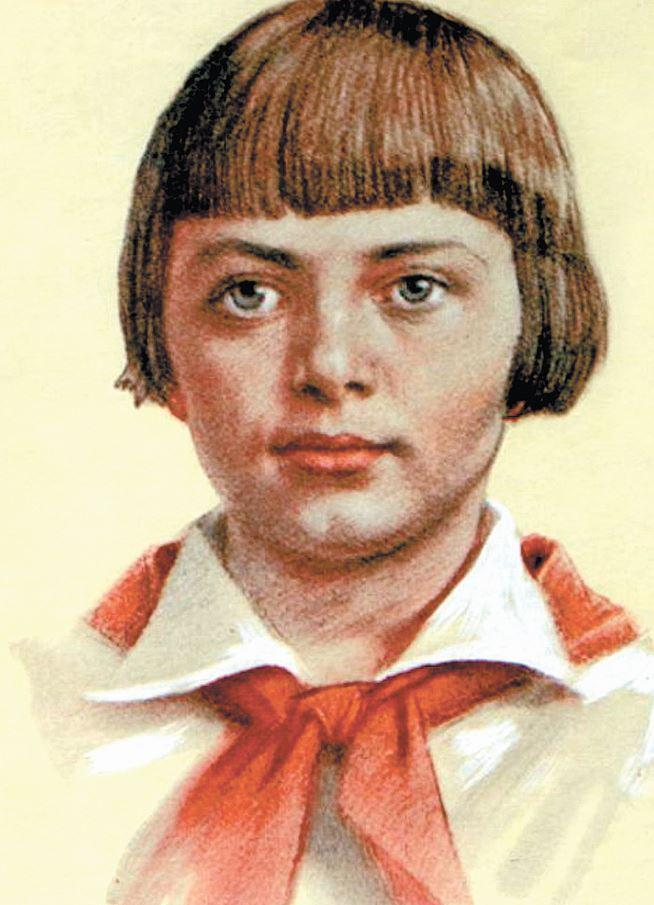 Будучи пионером, в 1942 году Портнова вступила в подпольную организацию «Юные мстители», где занималась распространением антифашистских листовок на захваченных немцами землях.
Следующий вопрос
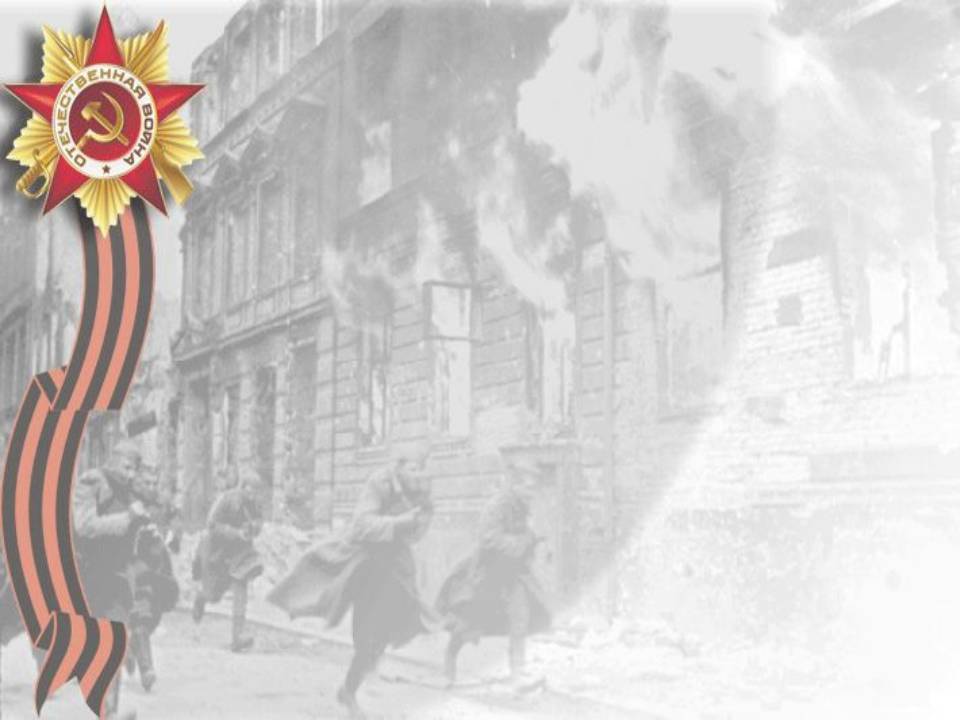 3. Кем был Николай Гастелло?
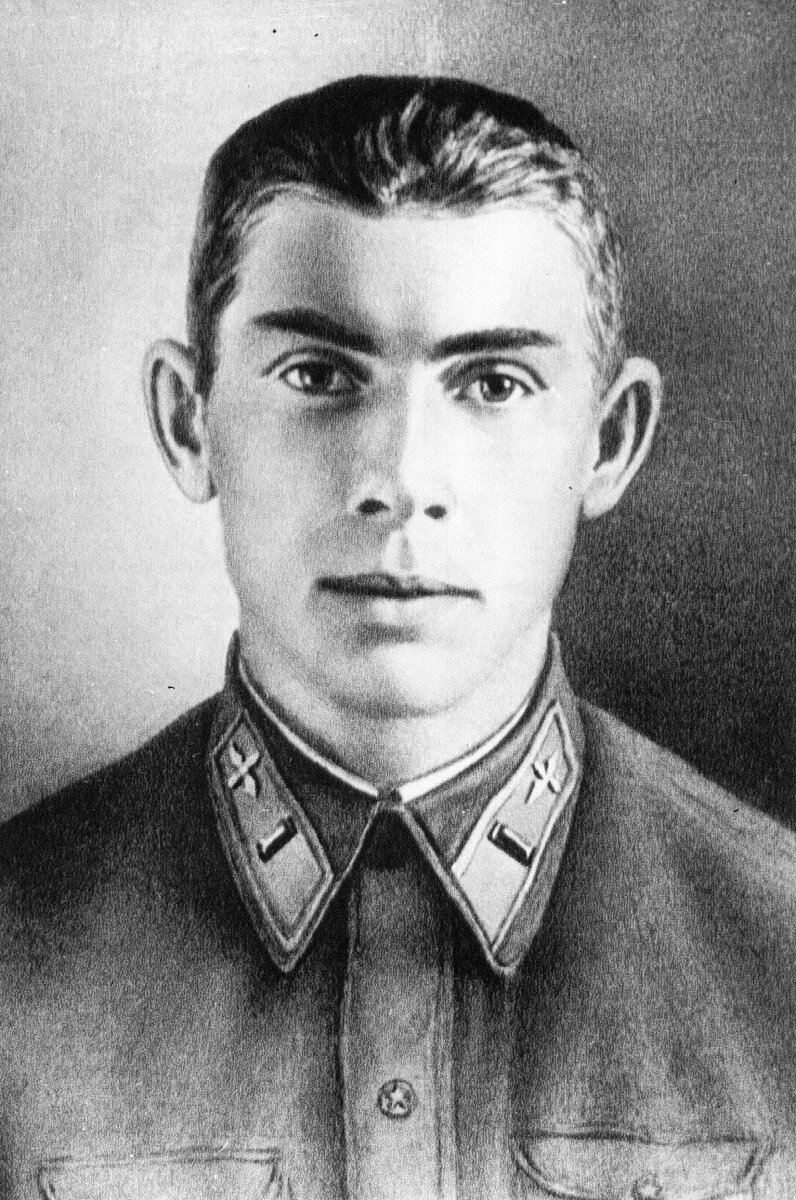 Матросом
Стрелком автоматчиком
Лётчиком
Партизаном
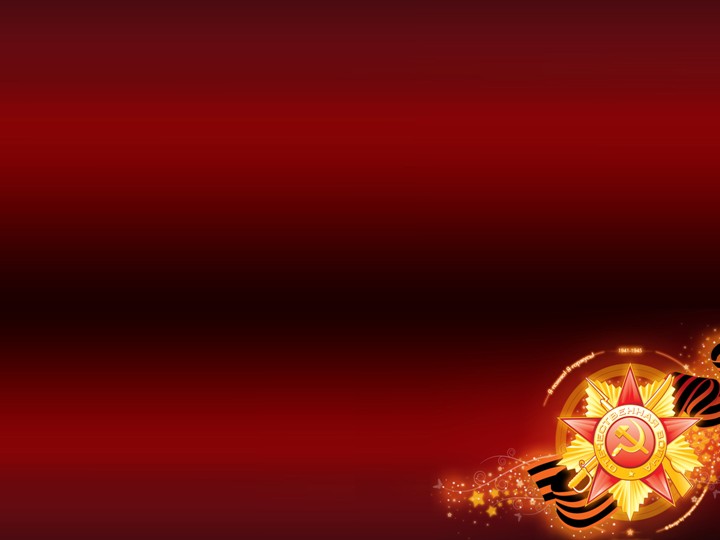 Матросом не верный ответ
Ты можешь вернуться и исправить свой ответ, а можешь продолжить
Что выберешь?
Вернусь и подумаю ещё
Продолжаем, следующий вопрос!
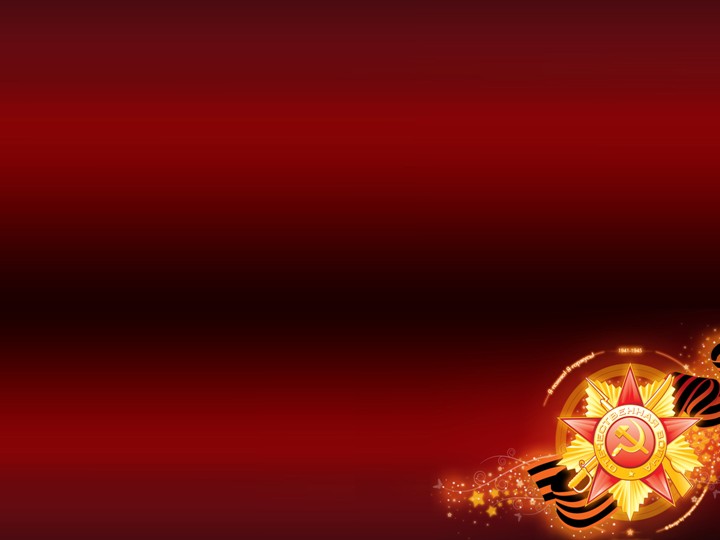 Стрелком автоматчиком не верный ответ
Ты можешь вернуться и исправить свой ответ, а можешь продолжить
Что выберешь?
Вернусь и подумаю ещё
Продолжаем, следующий вопрос!
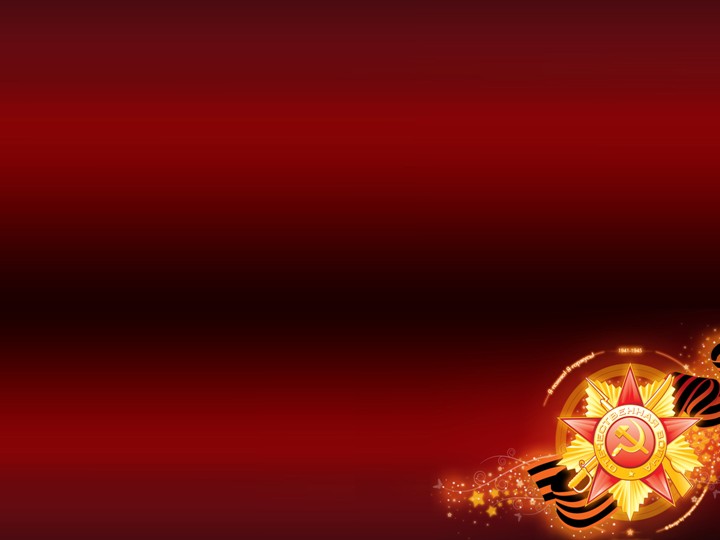 Партизаном не верный ответ
Ты можешь вернуться и исправить свой ответ, а можешь продолжить
Что выберешь?
Вернусь и подумаю ещё
Продолжаем, следующий вопрос!
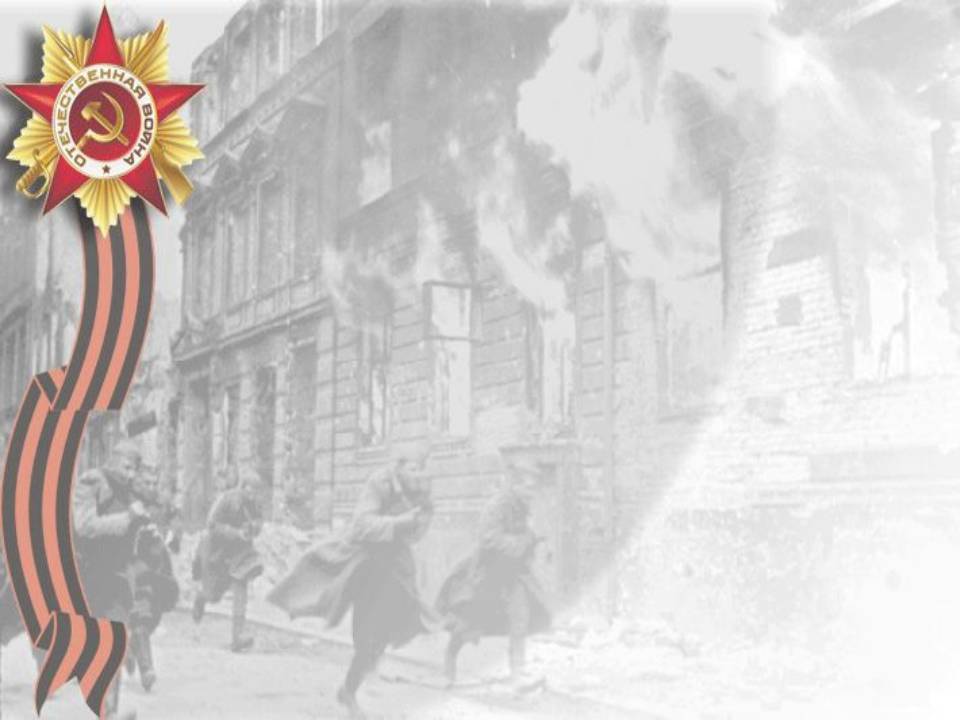 3. Кем был Николай Гастелло?
Лётчиком верный ответ!
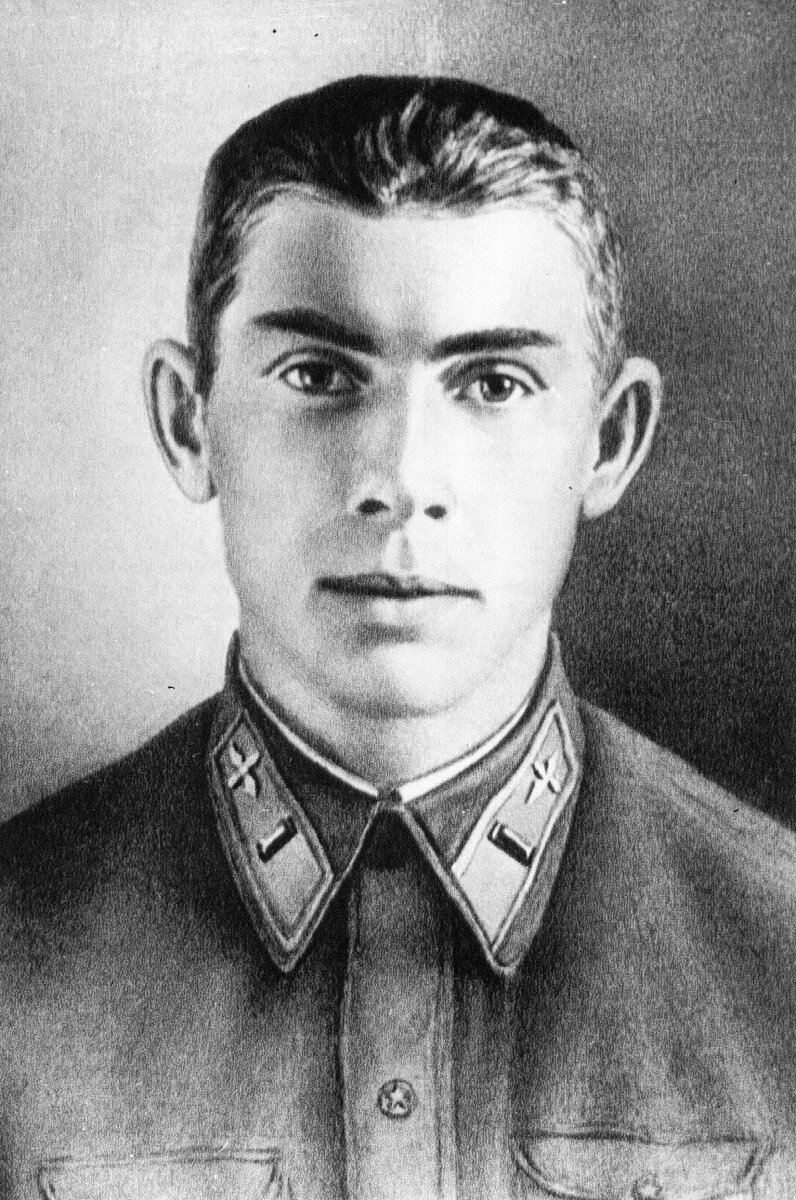 Военный летчик. В 1932 году был призван на службу. Попал в авиаполк, где и научился управлять самолетом.
Следующий вопрос
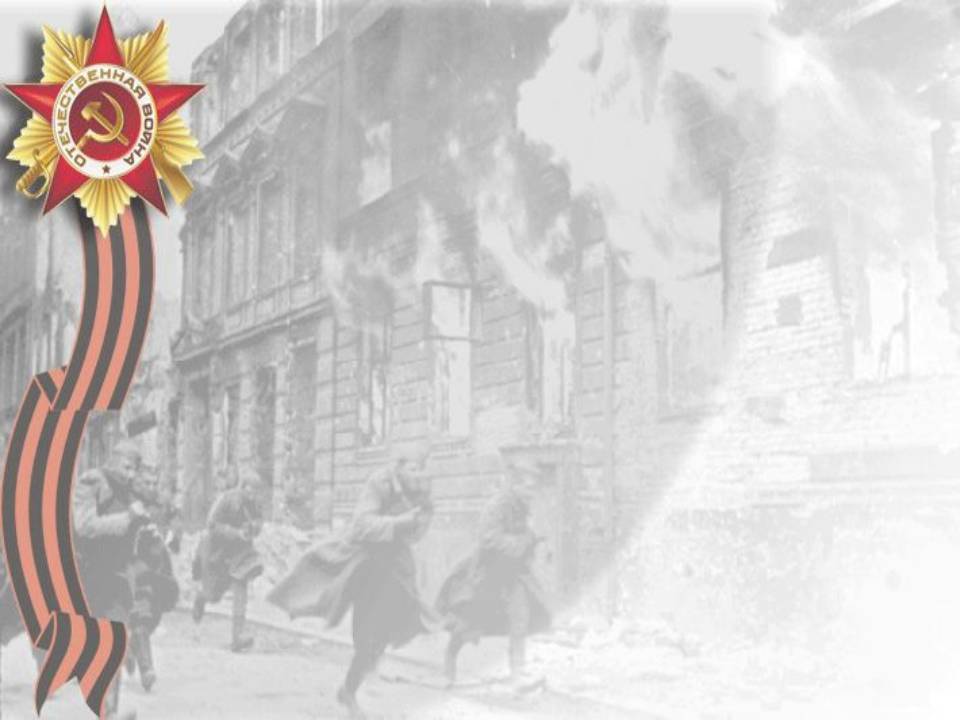 4. Когда началась война, Ефим Осипенко стал партизаном в составе отряда из ……. человек.
Из какого количества человек?
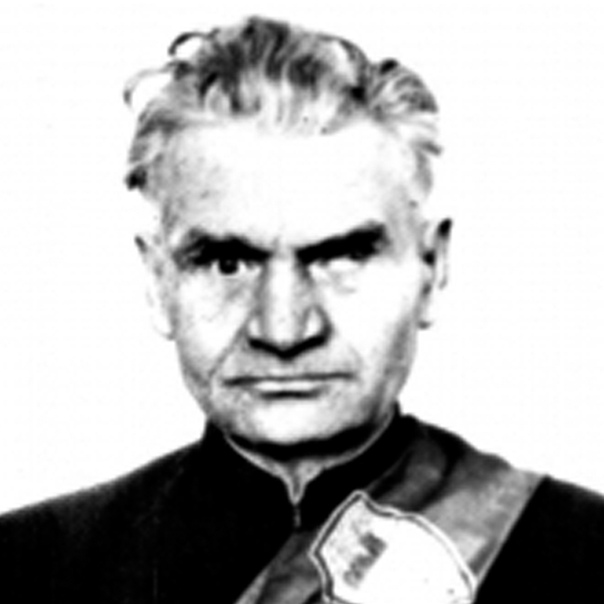 Из девяти
Из шести
Из двенадцати
Из восьми
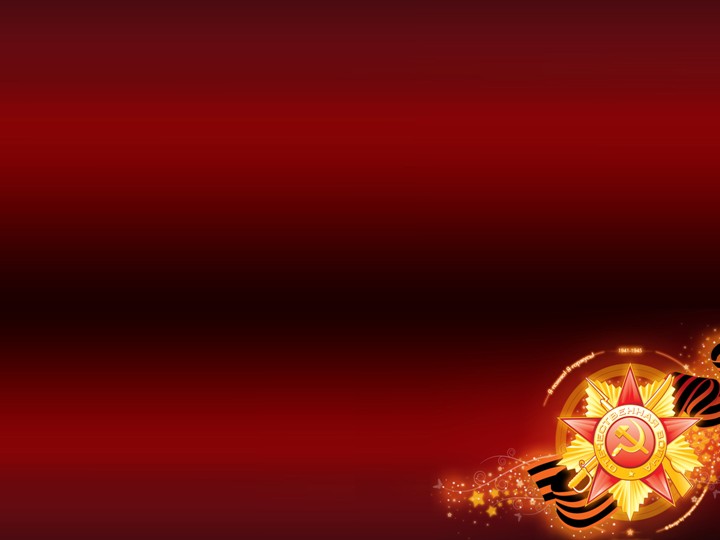 Из девяти не верный ответ
Ты можешь вернуться и исправить свой ответ, а можешь продолжить
Что выберешь?
Вернусь и подумаю ещё
Продолжаем, следующий вопрос!
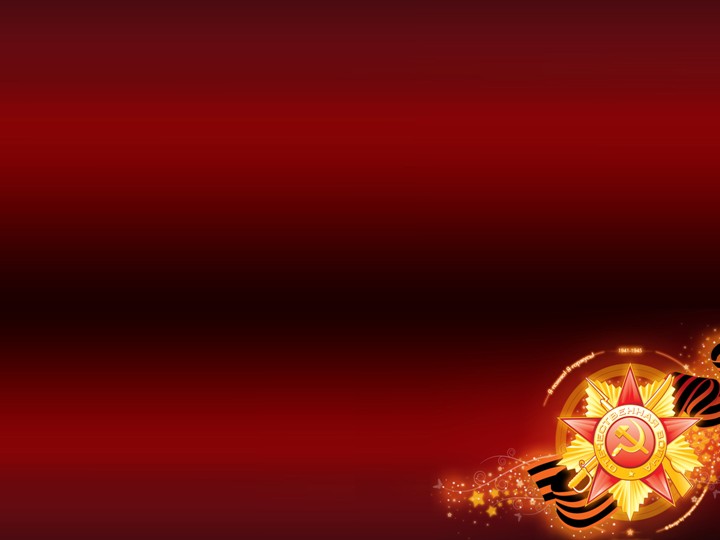 Из двенадцати не верный ответ
Ты можешь вернуться и исправить свой ответ, а можешь продолжить
Что выберешь?
Вернусь и подумаю ещё
Продолжаем, следующий вопрос!
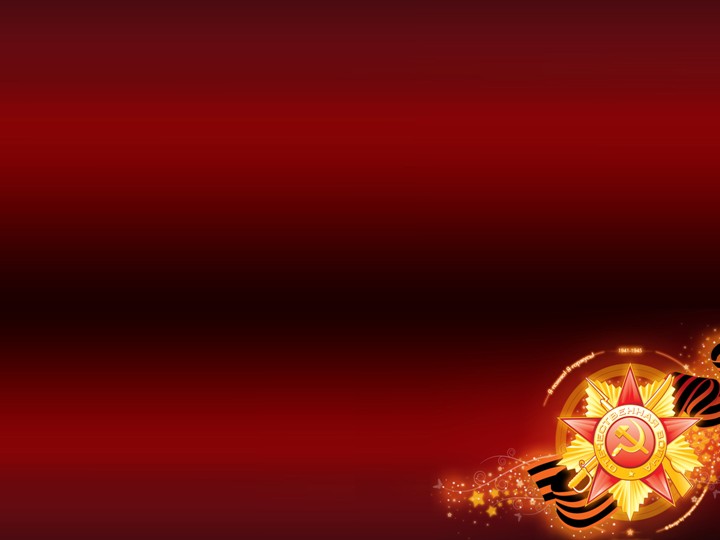 Из восьми не верный ответ
Ты можешь вернуться и исправить свой ответ, а можешь продолжить
Что выберешь?
Вернусь и подумаю ещё
Продолжаем, следующий вопрос!
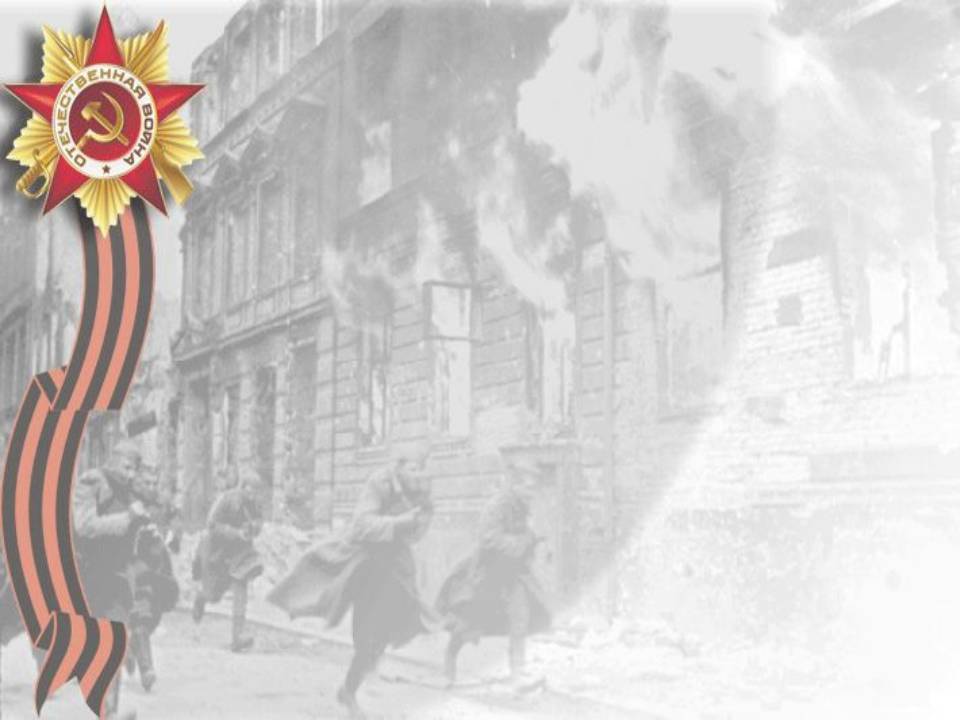 4. Когда началась война, Ефим Осипенко стал партизаном в составе отряда из ……. человек.
Из какого количества человек?
Из шести верный ответ!
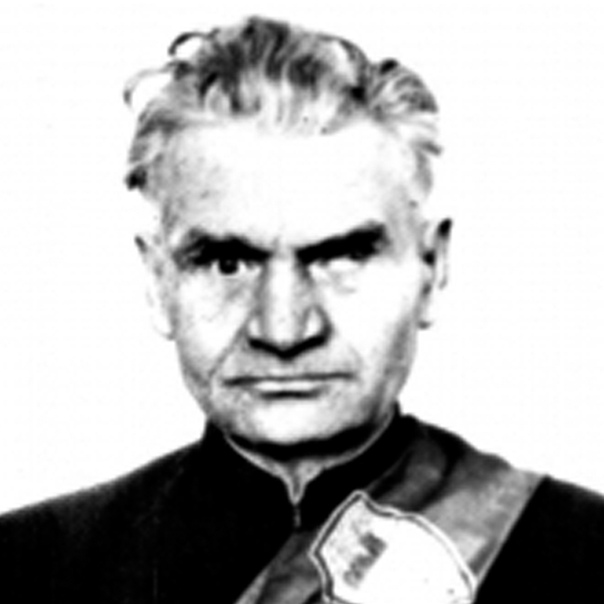 Следующий вопрос
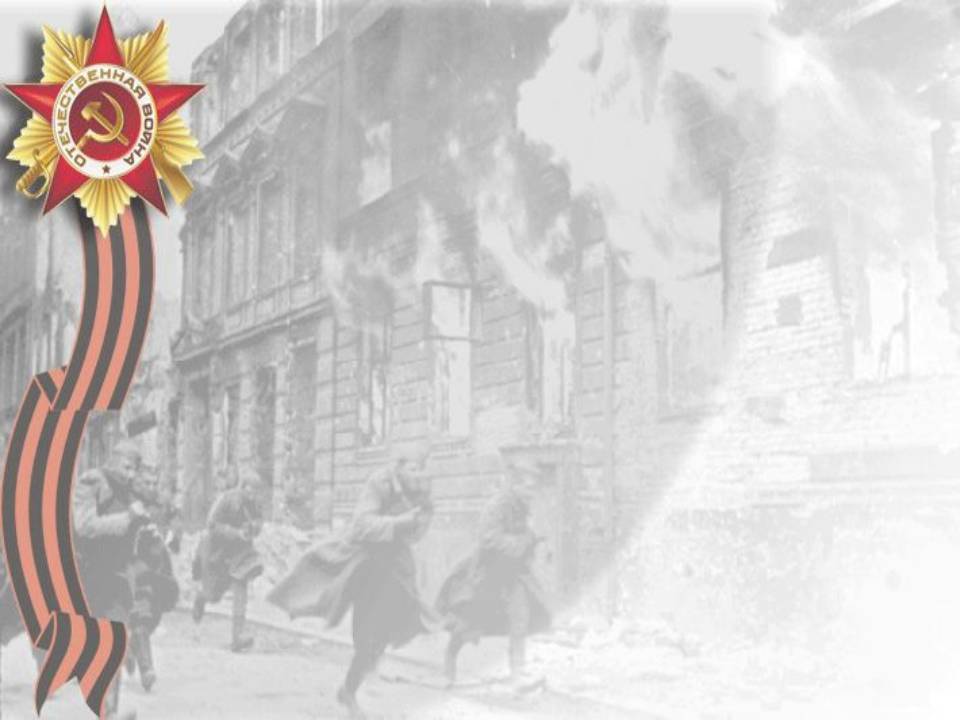 5. Чем прославился Александр Матросов?
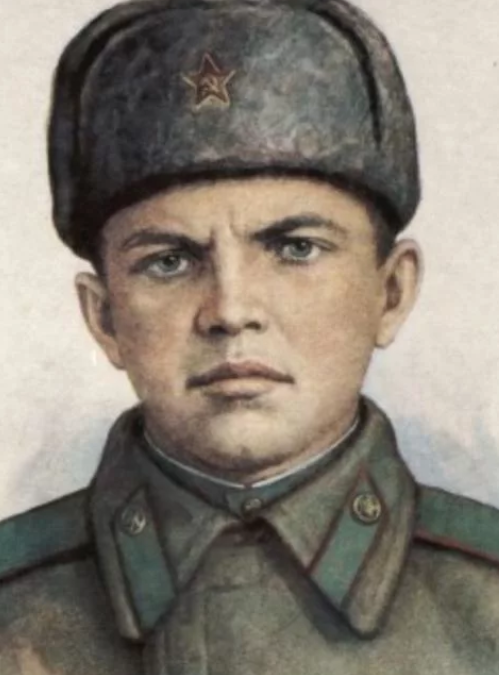 Спас двух маленьких девочек, горящих в пожаре
Направил горящую машину прямо на колонну врага.
На биплане сбил 4 вражеских самолета.
Закрыл своим телом амбразуру дзота.
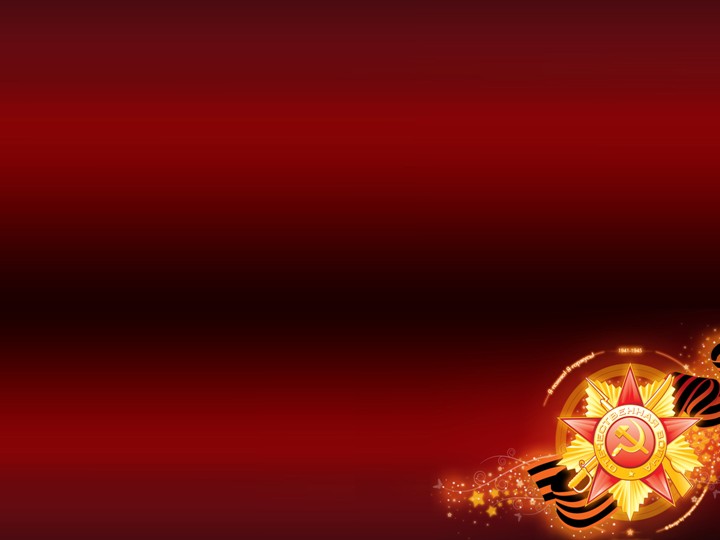 Спас двух маленьких девочек, горящих в пожаре
 не верный ответ
Ты можешь вернуться и исправить свой ответ, а можешь продолжить
Что выберешь?
Вернусь и подумаю ещё
Продолжаем, следующий вопрос!
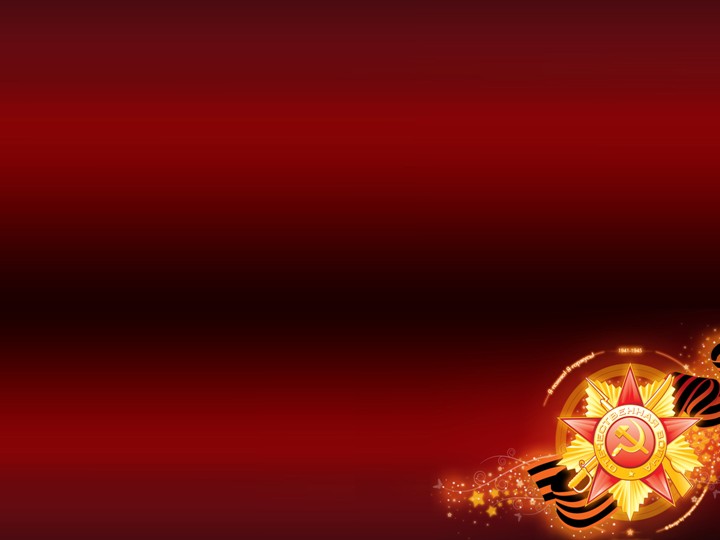 Направил горящую машину прямо на колонну врага не верный ответ
Ты можешь вернуться и исправить свой ответ, а можешь продолжить
Что выберешь?
Вернусь и подумаю ещё
Продолжаем, следующий вопрос!
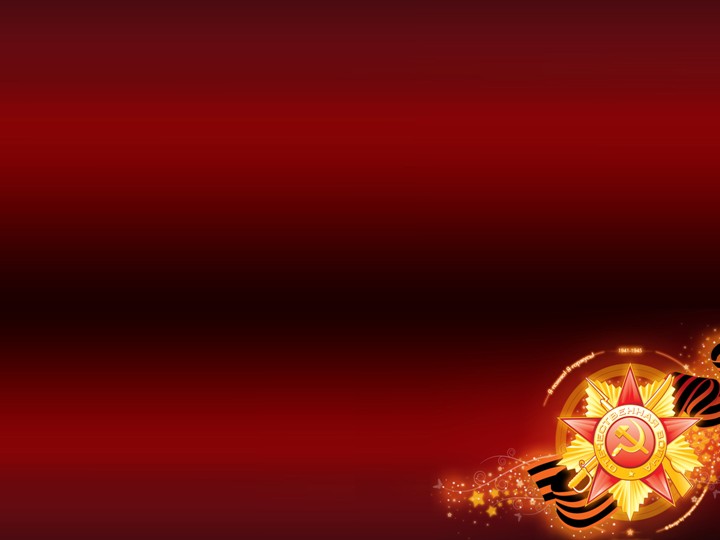 На биплане сбил 4 вражеских самолета
 не верный ответ
Ты можешь вернуться и исправить свой ответ, а можешь продолжить
Что выберешь?
Вернусь и подумаю ещё
Продолжаем, следующий вопрос!
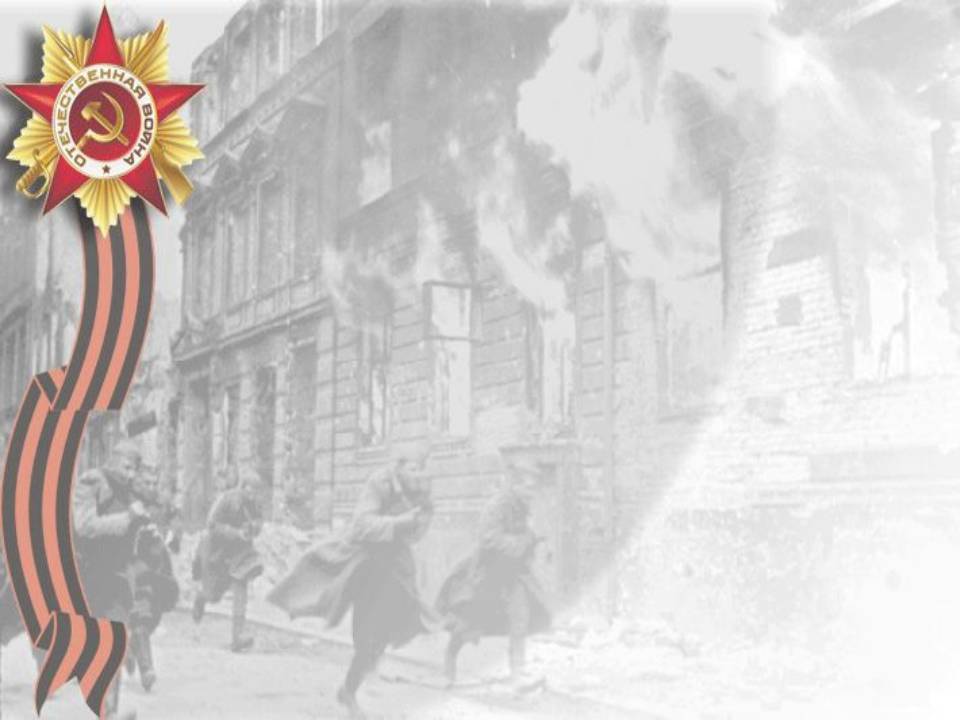 5. Чем прославился Александр Матросов?
Закрыл своим телом амбразуру дзота верный ответ!
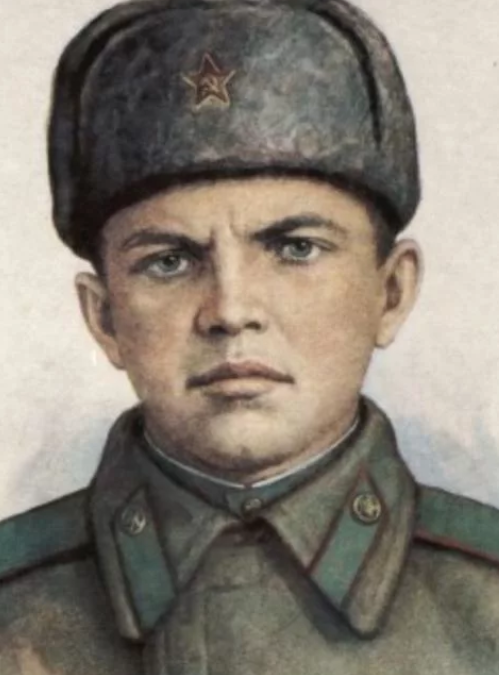 Александр прославился тем, что закрыл своим телом амбразуру дзота. Посмертно получил звание Героя Советского Союза.
Далее
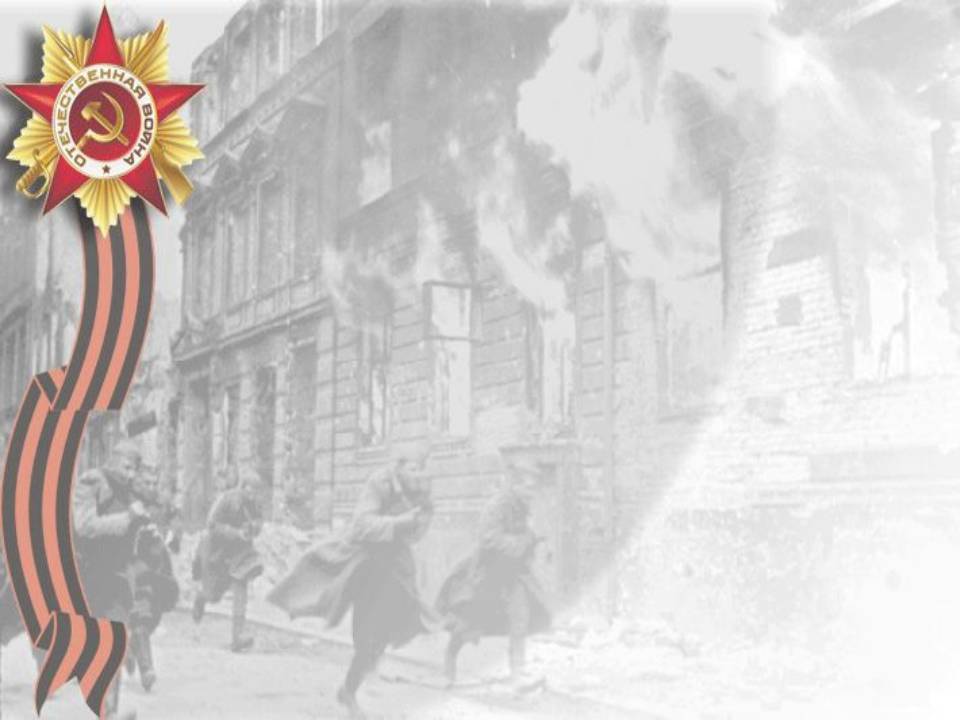 Тест окончен
Пройти его ещё раз или выйти?
Пройти тест ещё раз
Выйти
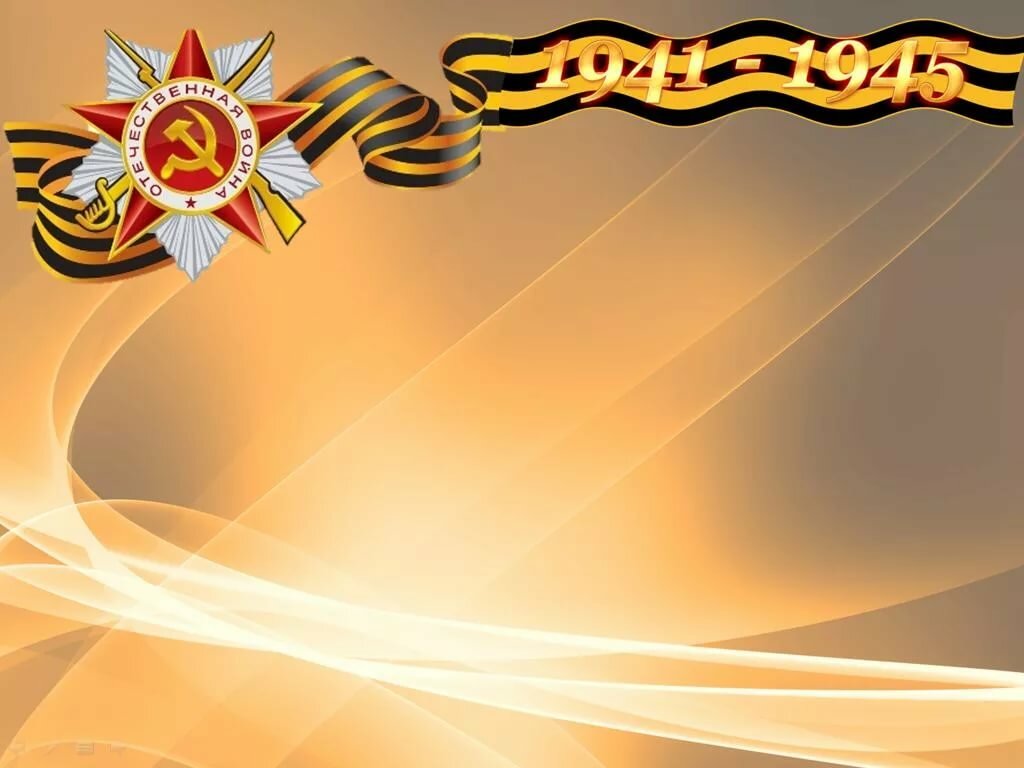 Спасибо за внимание!
Проект выполнила
Учиница 5 класса «Б»
МАОУ СОШ №25 С УИОП
г. Калининграда
Трофименко Анна